Козловский фестиваль карельской культуры    «OMA RANDA»
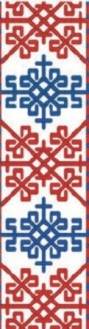 Спировский район
село Козлово
НОМИНАЦИЯ
Лучшее туристическое событие по поляризации народных традиций и промыслов( фестивали этнографические и фольклорные, фестивали по сохранению народно-художественных промыслов)
2
Организаторы
Администрация Спировского района Тверской области;
Администрация Козловского сельского поселения Спировского района Тверской области;
При поддержке Министерства туризма Тверской области
3
Дата и место проведения
14 июля 2018 года
с.Козлово Спировского района Тверской области
4
Статус мероприятия
Межрегиональное мероприятие. 
В фестивале приняли участие гости из  г. Москва, г. С.Петербург, г.Тверь, муниципальных образований 
Тверской области
5
Количество участников
количество участников  фестиваля  - более 2000 человек.
Учет посетителей  велся с помощью выдачи на входе карельских разговорников и иконок священномученика Алексия Сибирского
6
Концепция мероприятия
Цель мероприятия - возрождение и прославление карельской культуры, привлечение туристов и паломников для изучения быта малых народов финно-угорской группы, поднятие престижа сельского туризма и привитие молодому поколению гордости за свою землю и за своих предков.
7
Концепция мероприятия
Задачи мероприятия:
1. Актуализация перспективы развития карельского этноса в Тверском регионе.
2. Налаживание и укрепление партнерских связей в реализации совместных проектов между активными и инициативными сообществами с целью развития карельской культуры в Спировском районе.
3.Укрепление и развитие культурных связей между творческими коллективами  муниципальных образований Тверской области, других регионов  РФ и зарубежья. 
4.Формирование здорового образа жизни.
8
Описание  мероприятия
Более  400 лет проживают в Спировском районе карелы. Карельский народ на протяжении веков славился трудолюбием и выносливостью, упрямством,  душевностью и отзывчивостью, бережно хранящим свою культуру, язык, обычаи и традиции. Благодаря рукам, заботам, умению и верности родному краю жива российская глубинка.
В ознаменование 400 –летия переселения карел на Тверскую землю, 15 июля 2017 года в селе Козлово состоялся первый  фестиваль карельской культуры «Oma randa» («Родной край»).
9
Описание  мероприятия
В этом году на фестивале выступили гости из  Москвы, С. Петербурга Твери, а также муниципальных образований Тверской области.   Во второй раз в  мероприятии принял участие  летний палаточный инклюзивный лагерь «Вместе» для семей, имеющих детей с синдромом Дауна, организаторами которого выступают Православный приход с. Козлово, карельский культурно-просветительский центр «Oma randa», студия танцев для детей с синдромом Дауна «Танцующий дом» г. Москва, участники которого выступили на открытии I Открытых летних карельских игр. Гостями фестиваля также стали участники  14 Фестиваля традиционных ремёсел и социокультурных проектов «Наследие» по сохранению памятников духовного и культурного наследия Тверских карел, организованного при поддержке  Православного прихода с. Козлово, карельского культурно-просветительского центра «Oma randa», Всероссийского общества охраны памятников истории и культуры г. Москвы и г. Твери и при поддержке различных учебных заведений г. Москвы и С. Петербурга.
10
Описание  мероприятия
В программе фестиваля: освящение часовни в д. Большое Плоское и  крестный ход с  иконой священномученика Алексия Сибирского пресвитера Козловского, написанной на горе Афон(Греция), принявшего мученическую смерть в 1937 году, знавшего карельский язык; выставки местных и приглашенных мастеров, мастер-классы , торговля изделиями народного промысла, карельские спортивные и массовые игры, хороводы, карельская национальная кухня, выступление местных  творческих коллективов и коллективов из  Твери, Москвы, С.Петербурга, театрализованное представление и многое другое.  Были организованы зоны питания и отдыха, а также детская зона, где  дети смогли поиграть в карельские игры, посмотреть карельскую сказку, спеть песни на карельском языке.  Фестиваль собрал и объединил людей разных поколений и интересов, подарил всем радость встречи. Участники фестиваля смогли познакомиться с историей, самобытными обычаями, культурой и языком тверских карел.
11
Описание  мероприятияЛегенда
По легенде 400 лет назад карелы пришли на нашу землю и основали селение на территории сегодняшнего села Козлово. Благодаря, стадам коз, которые они гнали с собой, этим неприхотливым животным, которые питаются травой, ветками и корой деревьев, сухими берёзовыми вениками, люди смогли выжить и добраться до наших Тверских земель. А благодаря  случайно отбившимся от стада животным люди обнаружили богатые ягодами и грибами леса,  плодородные земли и озера с рыбой. Так и обосновались карелы  на нашей земле, а селение свое назвали Козлово . 
С тех пор  отношение к этим животным здесь особенное. Фигура козы (по-карельски – Чиба) у карел считается оберегом. А в с.Козлово даже есть деревянная скульптура Козла , которая, по мнению местных жителей, приносит удачу и благополучие всем кто к ней прикасается.
12
Описание  мероприятия
Расстояние от Федеральной трассы М – 10 до места проведения мероприятия 52 км. Дорожное покрытие асфальтовое в удовлетворительном состоянии.
Расстояние от ж/д вокзала и автовокзала 40 км. В день проведения фестиваля были организованы дополнительные рейсы автобусов до с. Козлово и обратно.
Гости фестиваля также могли доехать до места назначения на такси.
Мероприятие  прошло на поляне около соснового бора перед въездом в с.Козлово. 
Размер площадки – более 1 га.
Площадка расположена рядом с  автомобильной дорогой Спирово-Козлово. Имеются  территории для парковки автомобилей и автобусов. В 50 метрах остановка общественного транспорта.
13
Описание  мероприятия
Во время мероприятия  работали две сцены.
В соответствии с программой фестиваля
сцена №1 работала с 12:00 до 15:00, далее на сцене №1  проводились подготовительные мероприятия для вечерней программы.
 Сцена № 2 работала с 15:00 до 18:00.
 В 18:00    возобновила работу сцена №1, началась  вечерняя программа, которая продолжилась до 24:00.
14
Описание  мероприятия
Фестиваль начался с освящения часовни в д. Б.Плоское и Крестным ходом
Торжественная часть началась с подъема официального флага фестиваля под гимн 
«OMA RANDA»
Фестиваль продолжился  театрализованным представлением «Сказание козловских карел, в котором была показана  история происхождения села Козлово
В процессе представления выступили карельские коллективы
Описание  мероприятияЧиба-Чилаут-зона
В релакс- зоне можно было отдохнуть на удобном диване ( мебель в стиле лофт) или приобрести коврик и устроиться прямо на траве. Здесь можно было попробовать фирменные коктейли: «Сидорова коза», «Коза Дереза» «Коза ностра», «Коза нова», «Братец Иванушка», «Рожки да ножки», «Коза Лось», «Коза бодатая», «Любовь зла», «Глю Коза», «Отставной козы барабанщик» и другие. Желающим были также предложены фиточаи от местного производителя.
16
Описание  мероприятия
В работе фестиваля принял участие Тверской музей Козла
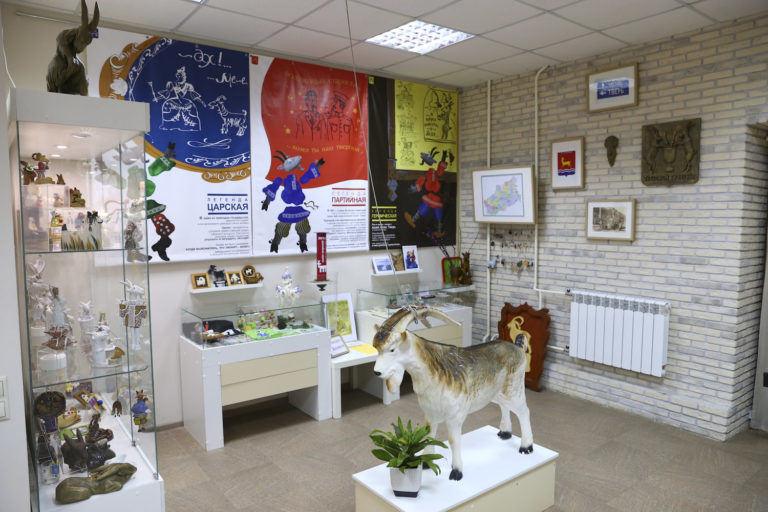 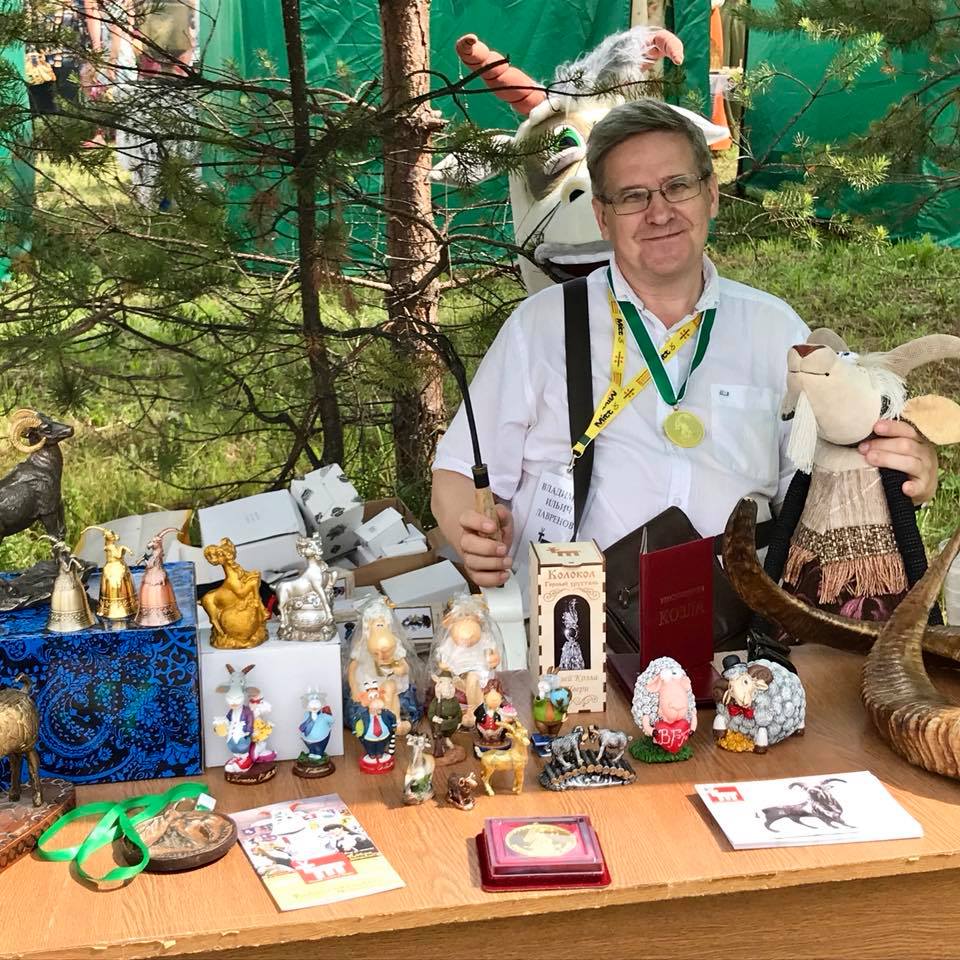 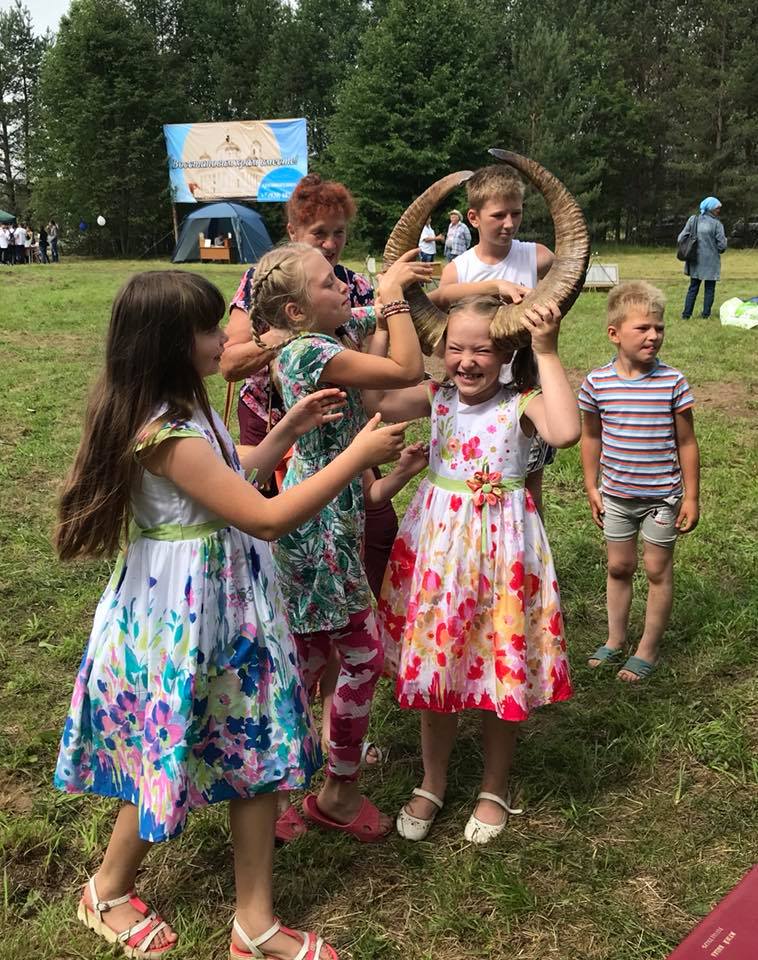 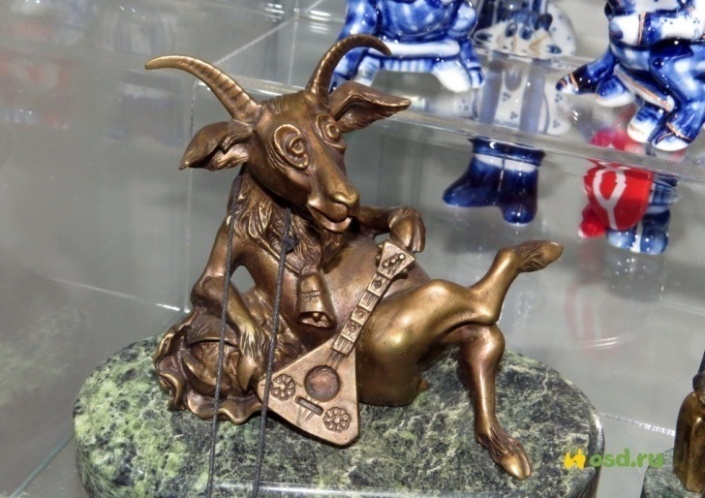 17
Описание  мероприятияДетский Чиба-парк
Работал детский Чиба - парк, где мастера аквагрима превращали  деток в козлят, дети  посмотрели постановку «Волк и семеро козлят», поиграли в подвижные игры с аниматорами, приняли участие в мастер-классах, покормили настоящих коз в сельском зоопарке, фотографировались , а родители  смогли приобрести для своих детей мягкие игрушки, воздушные шары, сладости, в том числе  брендовые : «Козюльки» и «Козленцы».
18
Описание  мероприятияI Открытые летние карельские спортивные игры в с.Козлово
В рамках фестиваля прошли I Открытые летние карельские  игры в с.Козлово. Церемония открытия игр начилась с поднятия флага игр и исполнения гимна тверских карел.
В программе следующие игры: кююккя, лапта, карельский волейбол. Завершились игры   забегом на 1,5 км в сосновом бору.
Участниками игр стали команды сельских поселений, инклюзивного лагеря «Вместе», социокультурного проекта «Наследие». Победителям  вручены медали и памятные подарки.
19
Описание  мероприятияЭмблема I Открытых летних карельских  игр в с.Козлово
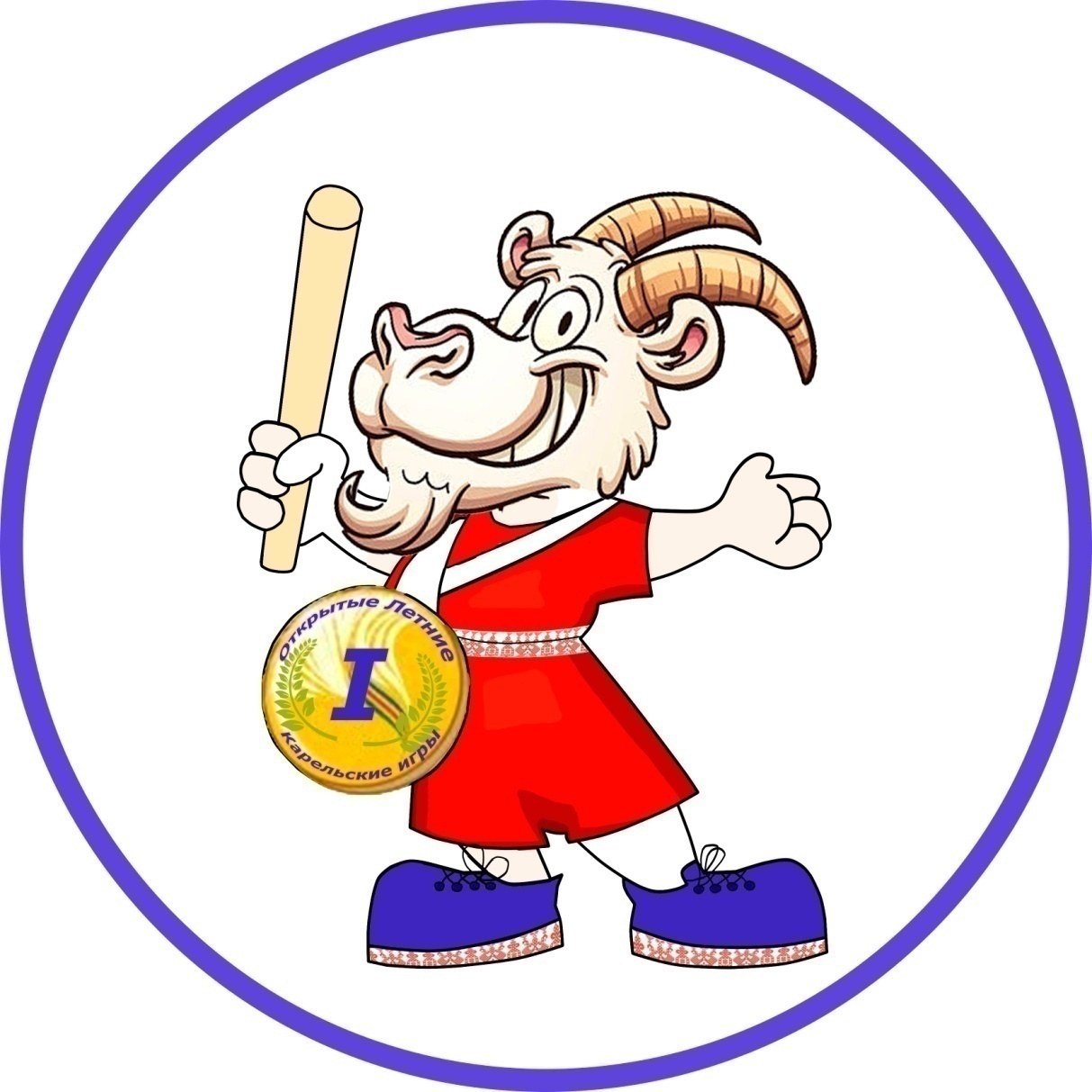 20
Описание  мероприятия
На спортивных площадках  была предоставлена возможность всем желающим попробовать свои силы в выполнении норм ГТО, а также «забить козла» в домино.
 прошла квест – игра «По козловским тропам»
21
Описание мероприятияФолк-рок фестиваль
Во время вечерней программы на сцене выступили коллективы из г.Москва:
Группа «Воскресный клуб», группа «МимоНот», группа «Ихтис», группа «Во времени», группа «Лады», группа «Композит»
22
Описание мероприятияЗона для фотографирования
Фотографирование в карельских костюмах.
Фотографирование с ростовыми фигурами. 
Работа профессионального фотографа.
Изготовление фотографий на месте.
23
Описание мероприятияОсвящение часовни и крестный ход
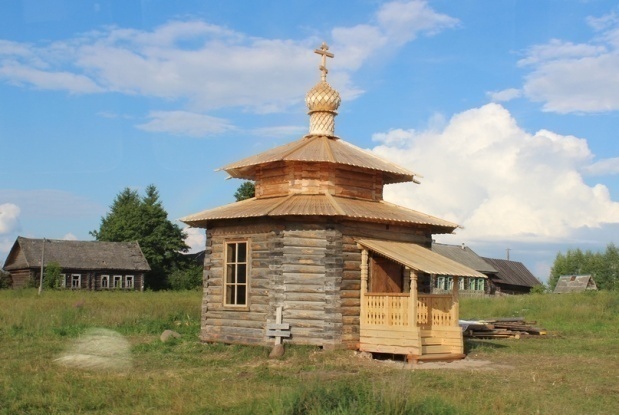 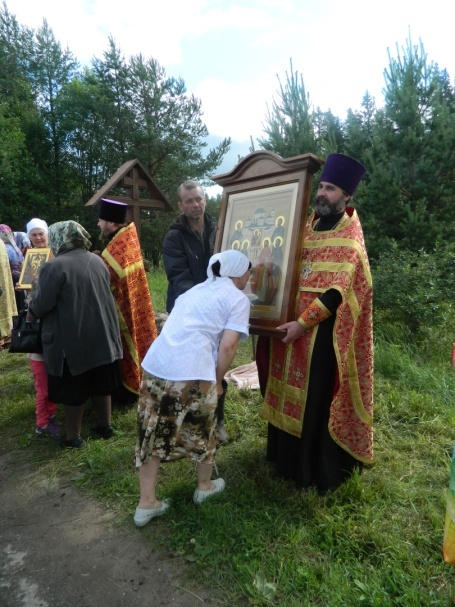 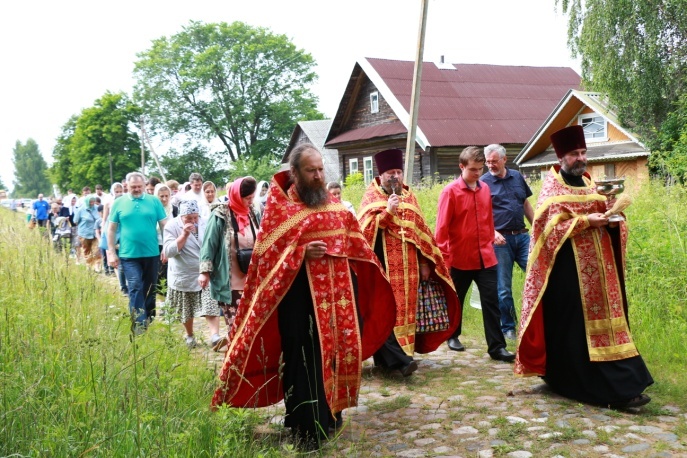 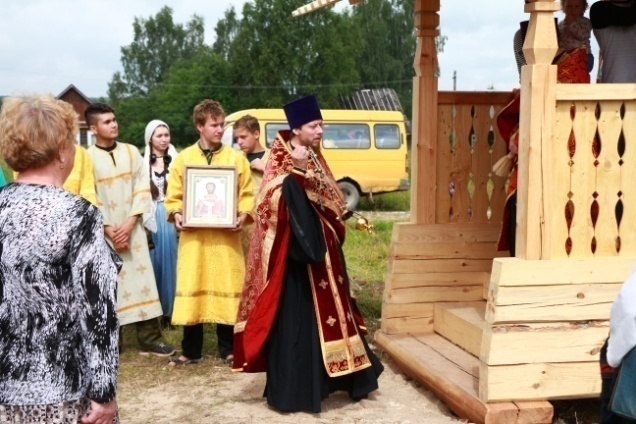 24
Описание  мероприятия
Выступления творческих коллективов
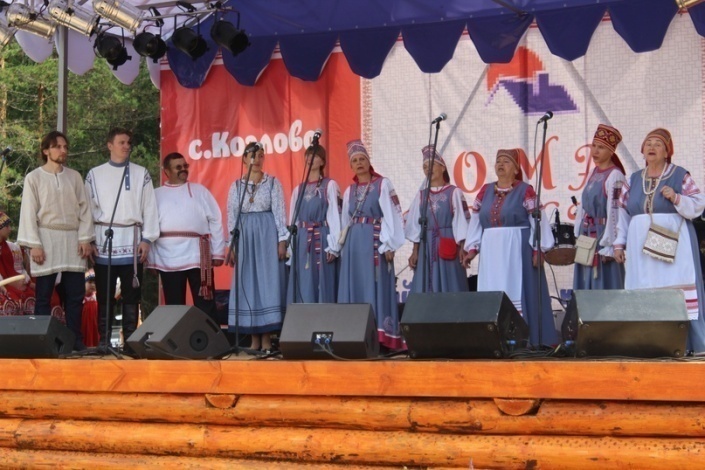 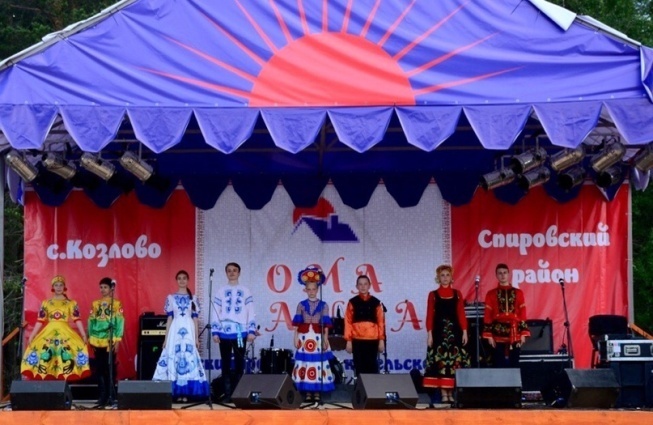 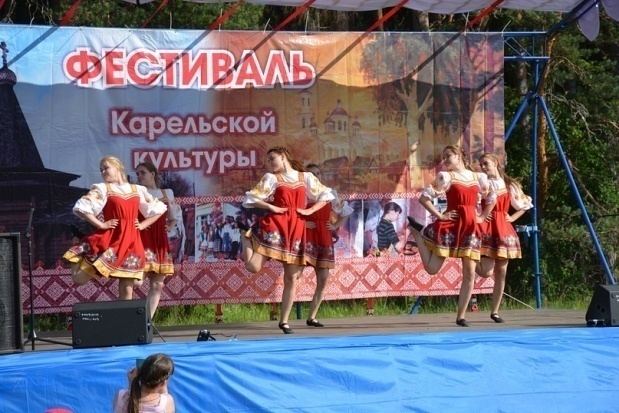 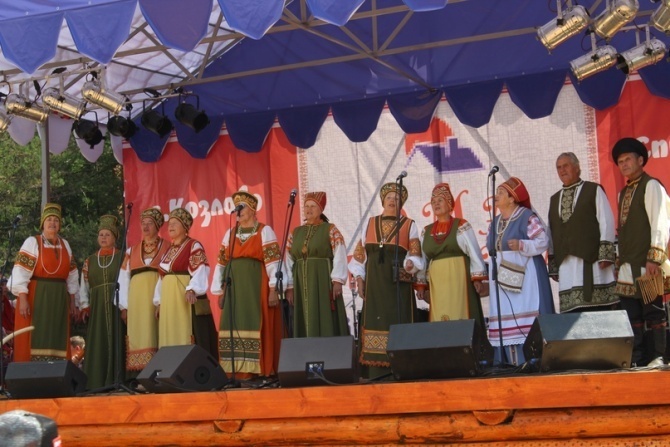 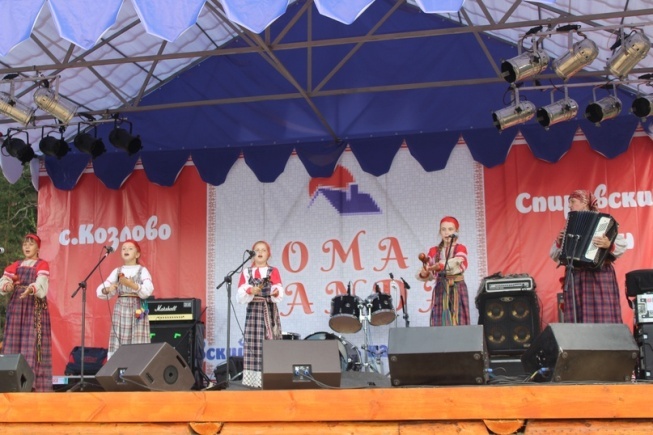 25
Описание  мероприятия
Выступления творческих коллективов
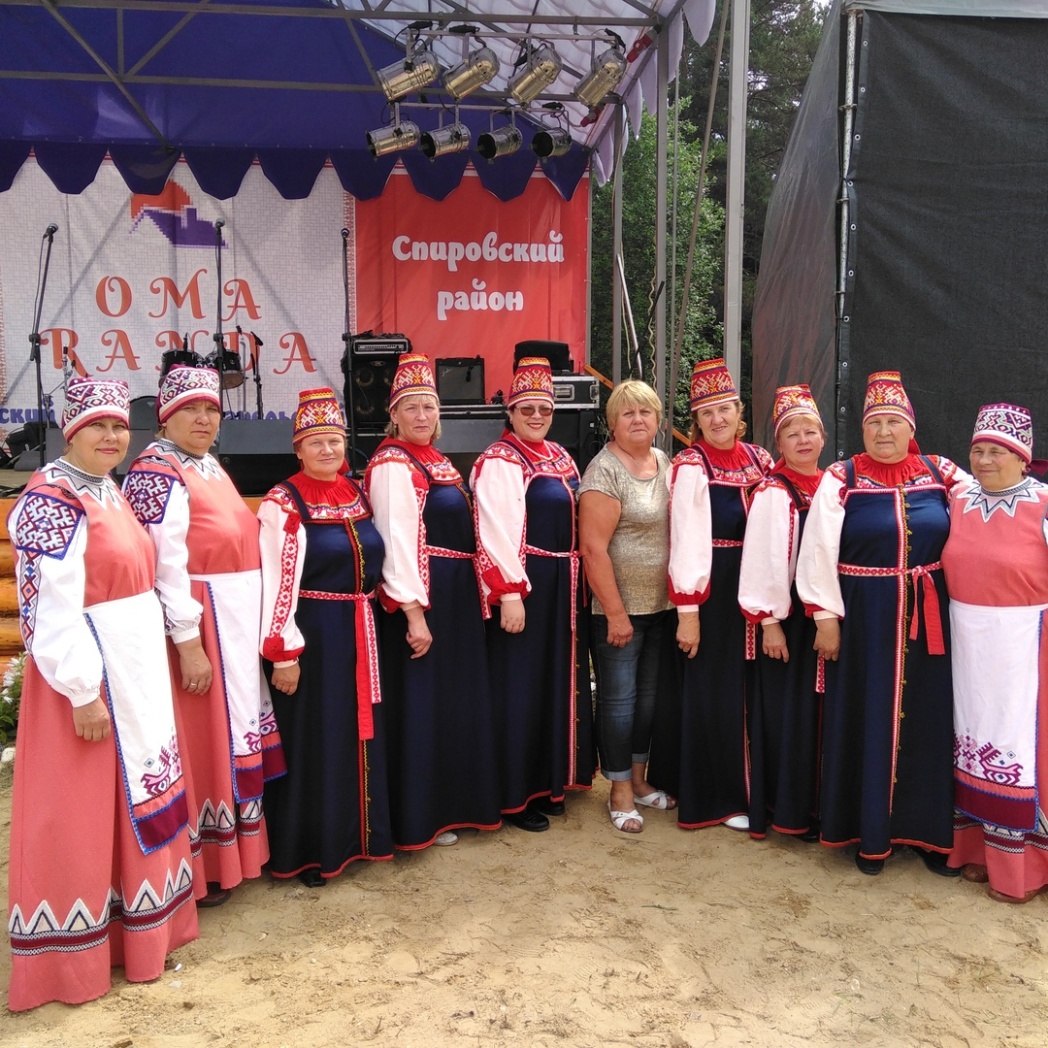 26
Описание  мероприятия
Выступления творческих
 коллективов
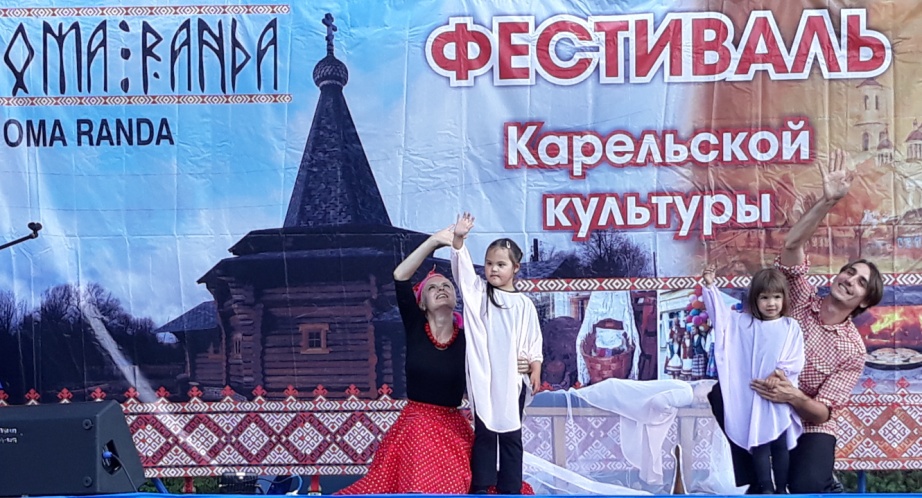 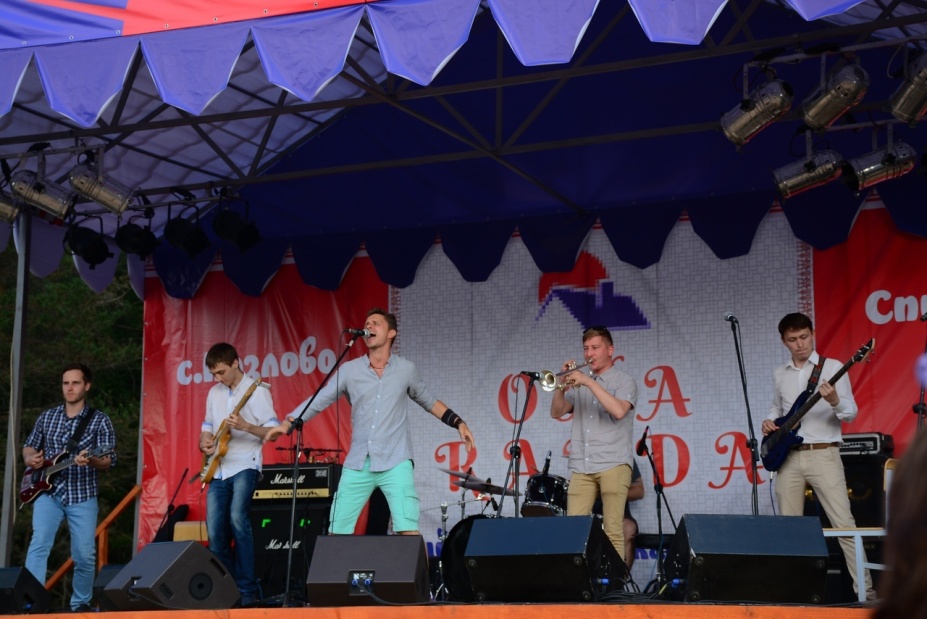 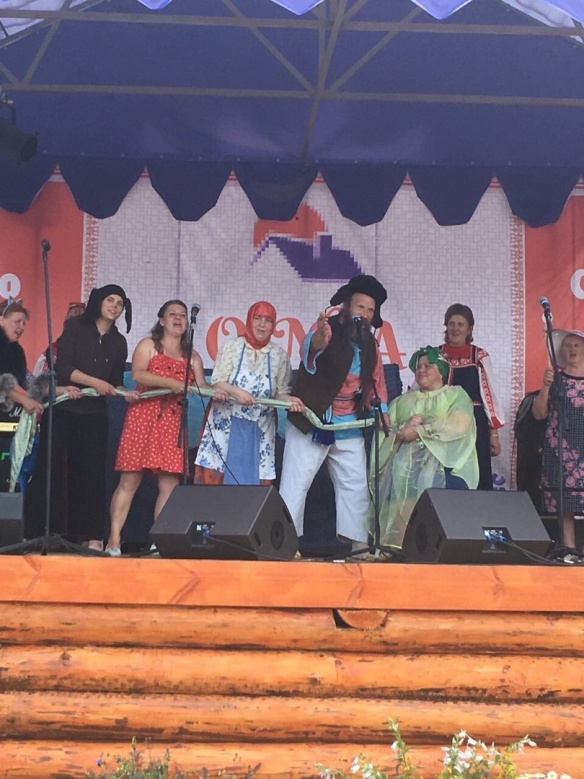 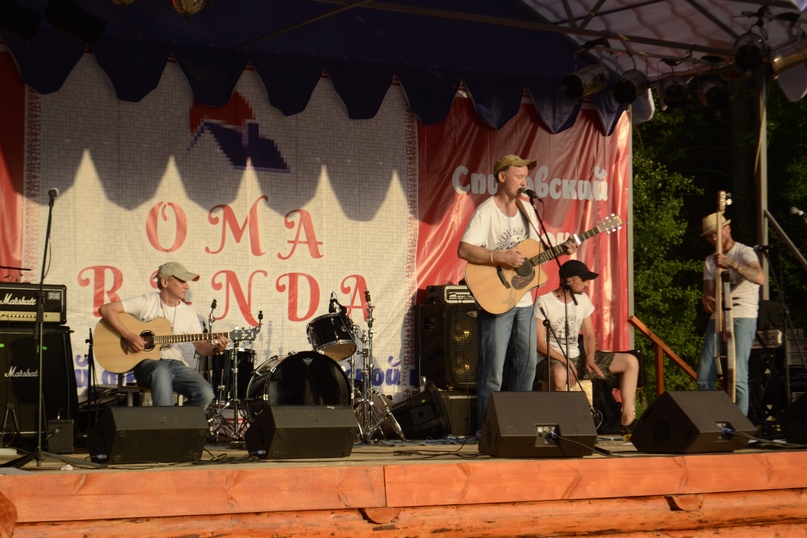 27
Описание  мероприятия
Мастер- классы
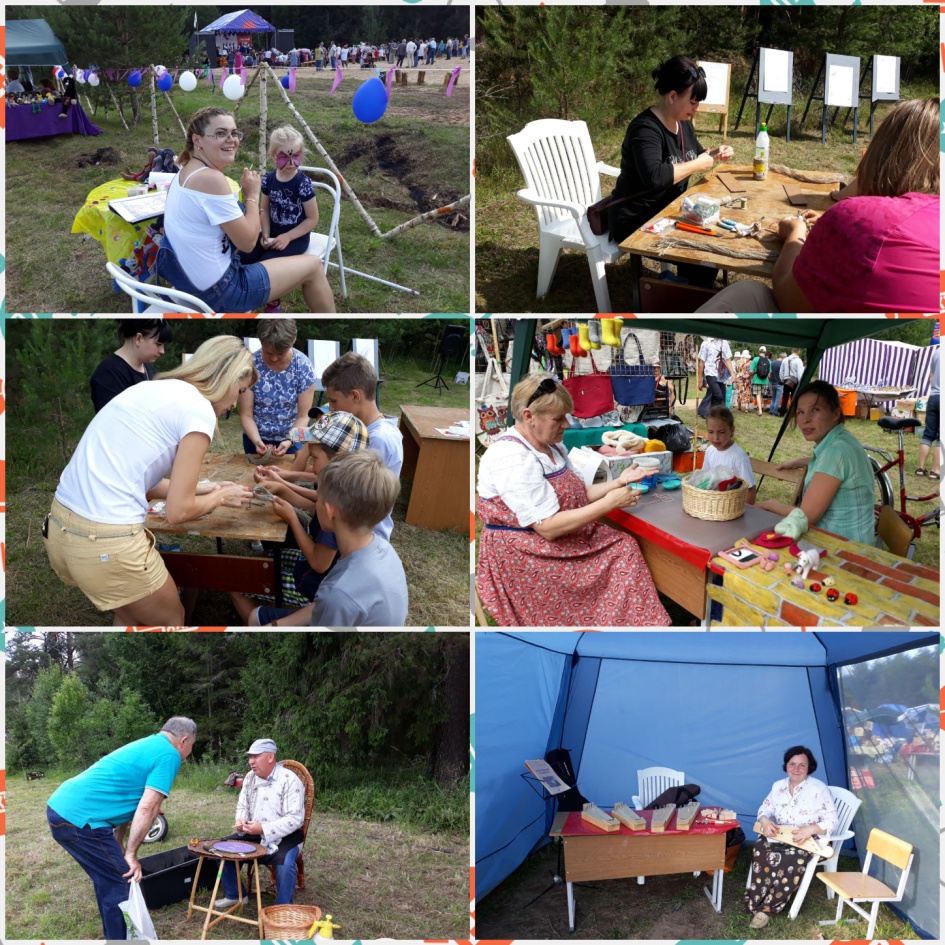 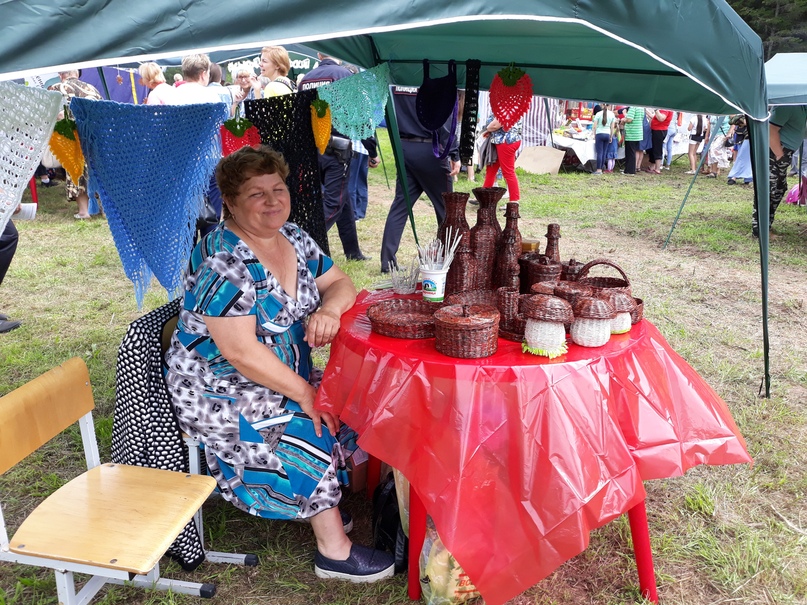 28
Описание  мероприятия
Мастер- классы
29
Описание  мероприятия
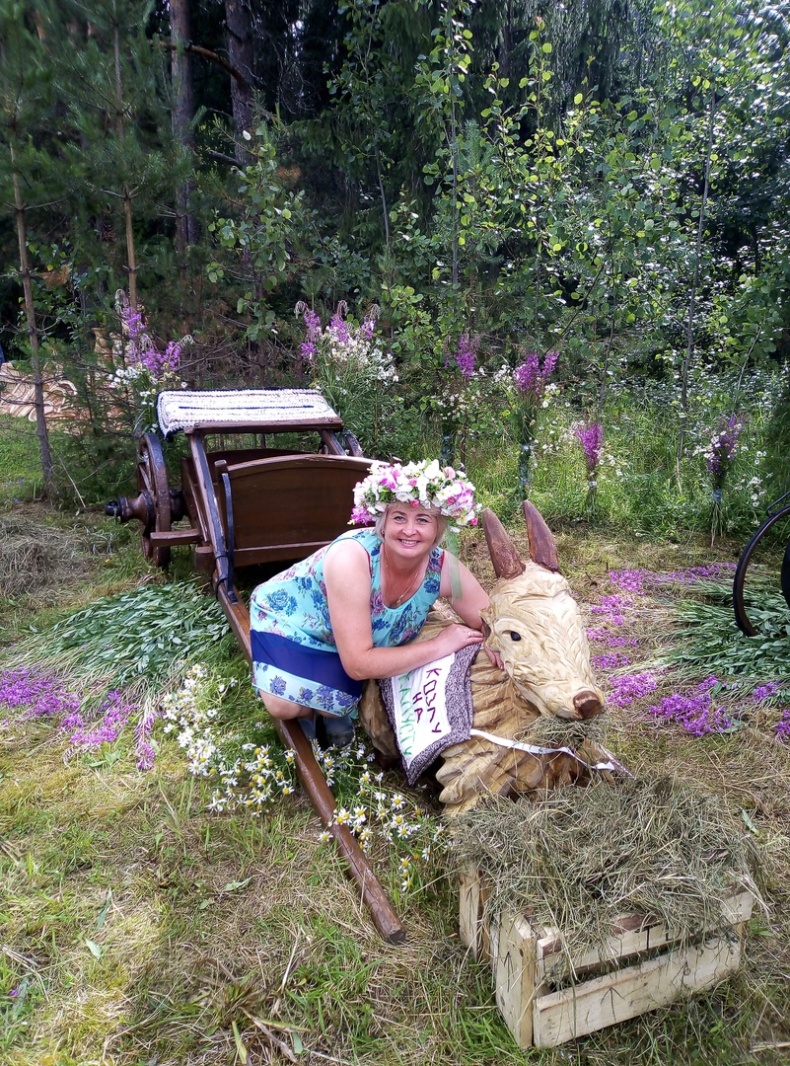 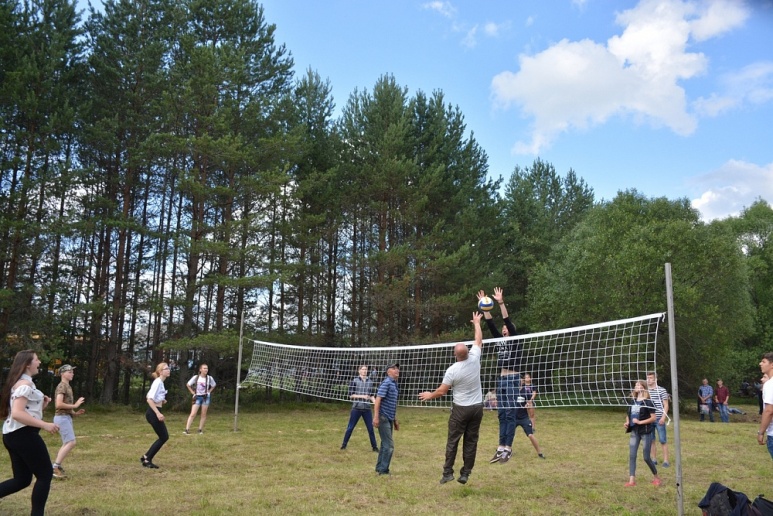 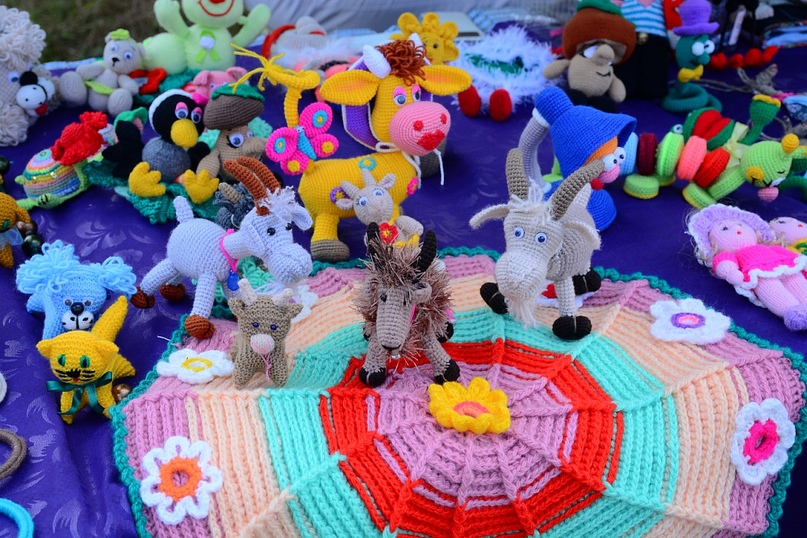 30
Описание  мероприятия
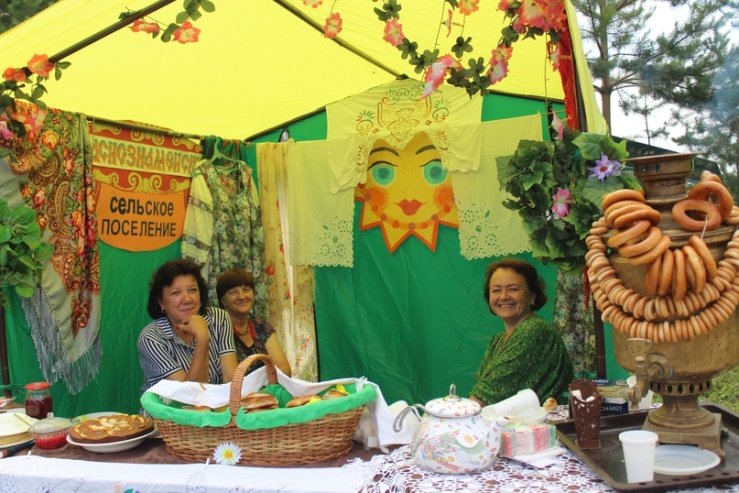 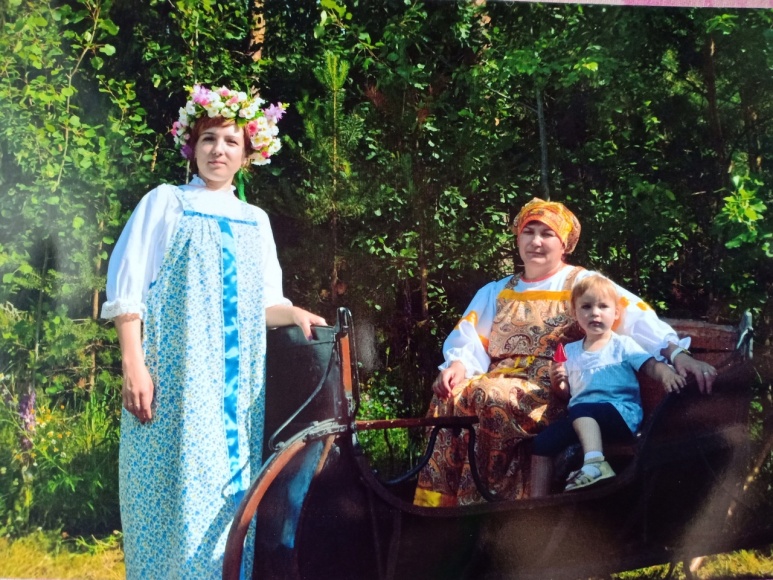 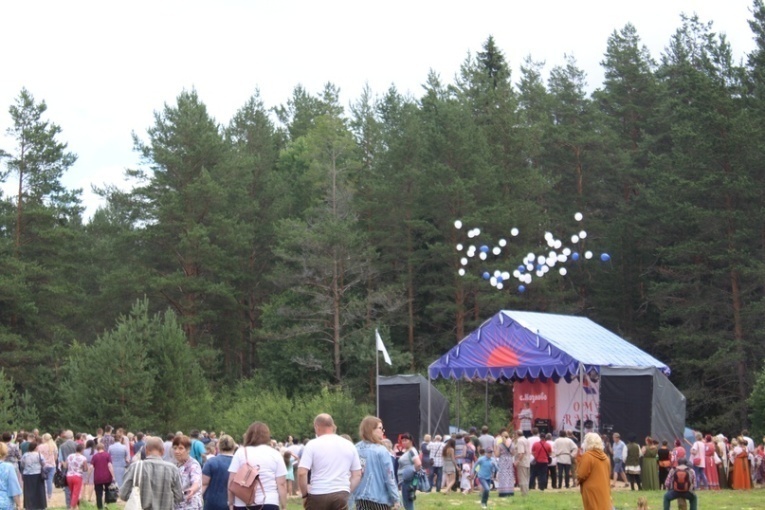 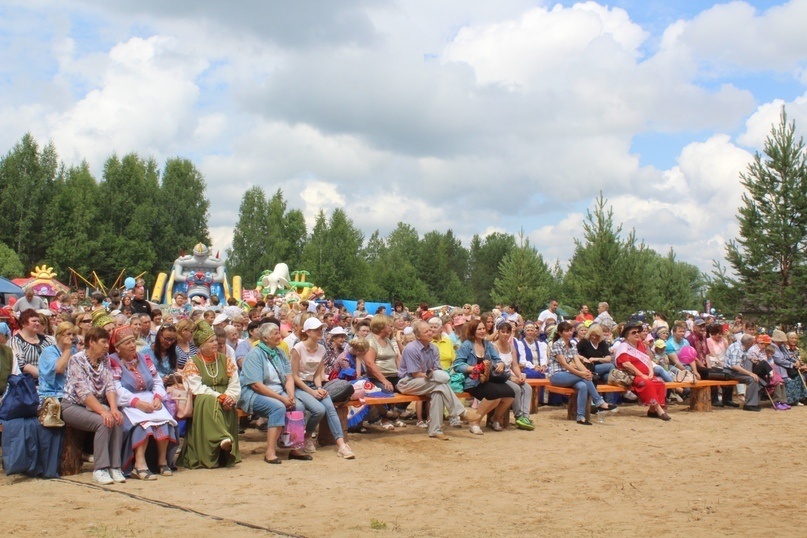 31
Описание  мероприятия
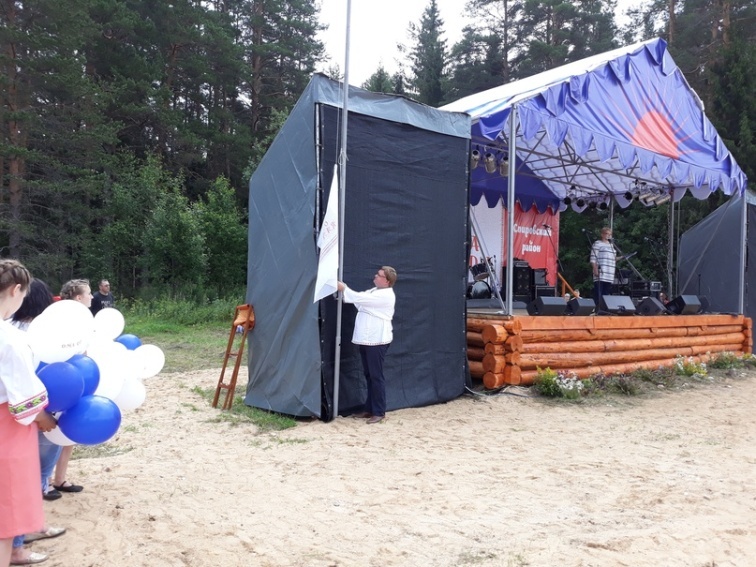 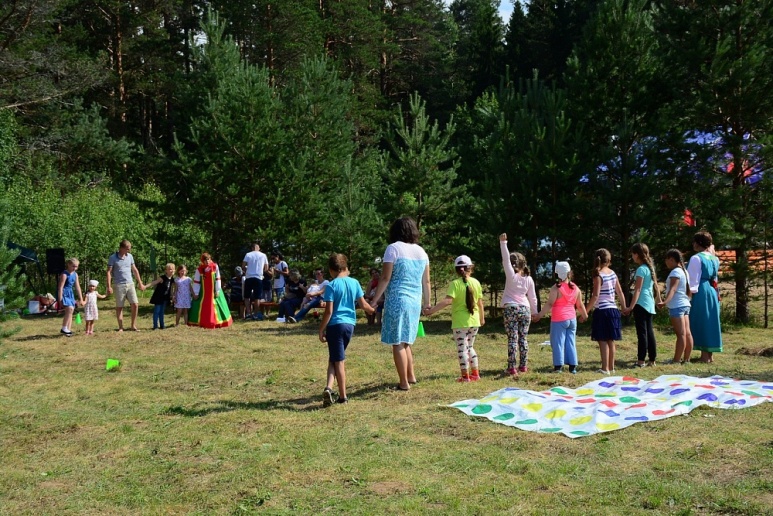 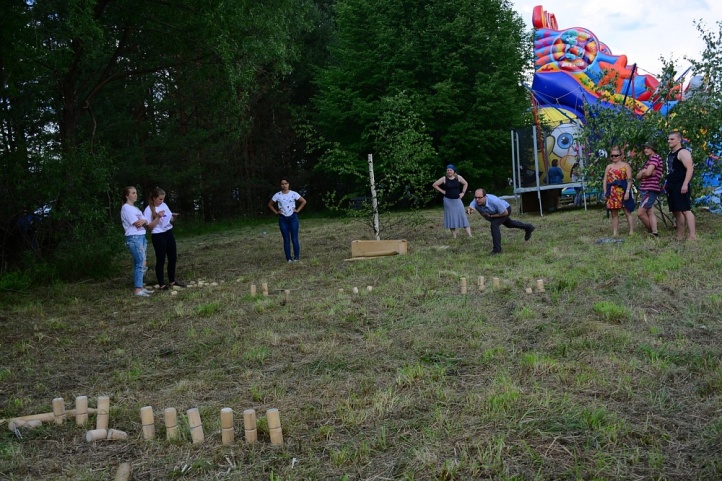 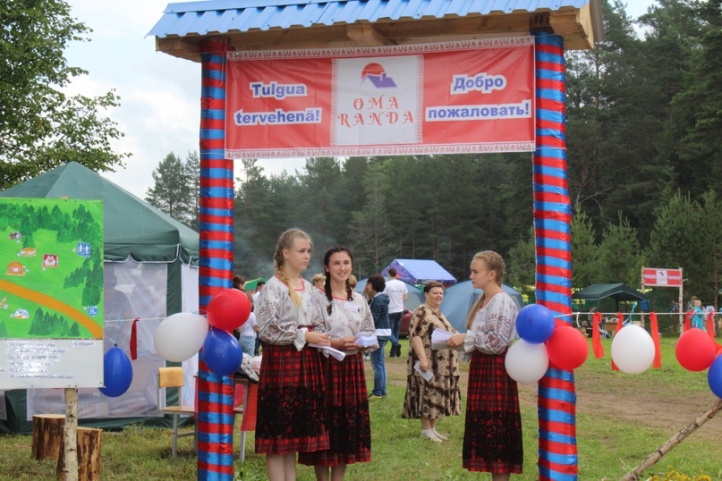 32
Описание  мероприятия
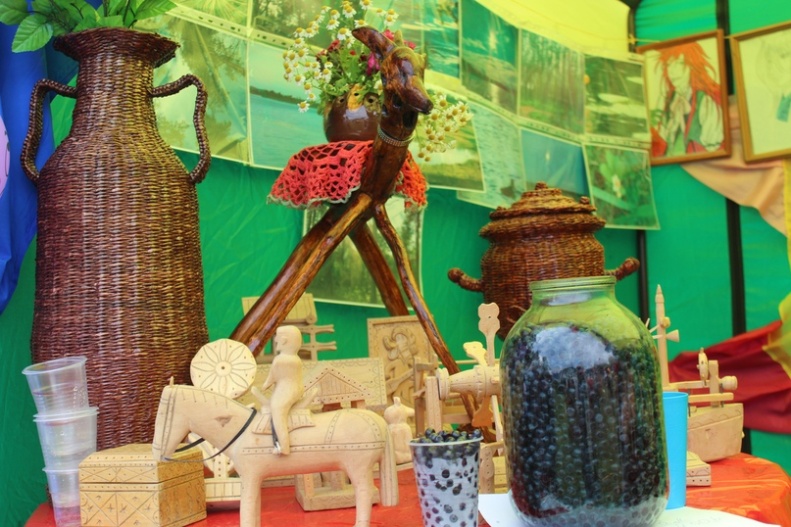 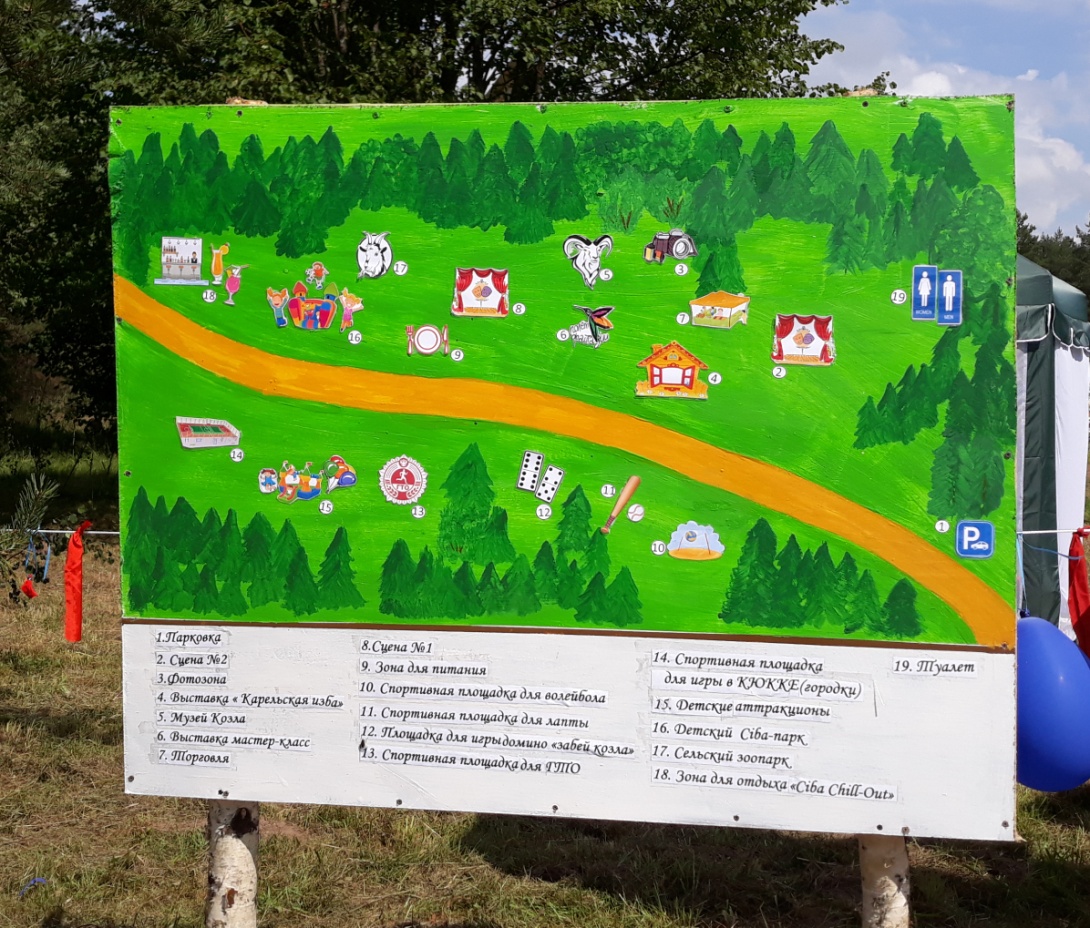 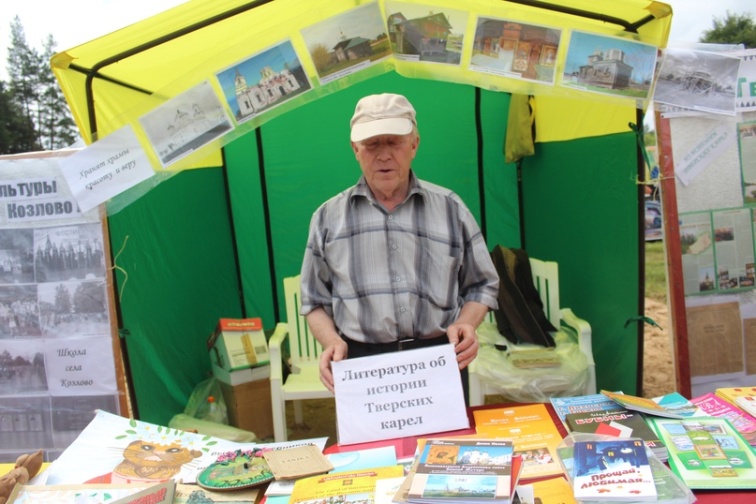 33
Описание  мероприятия
Карельская кухня
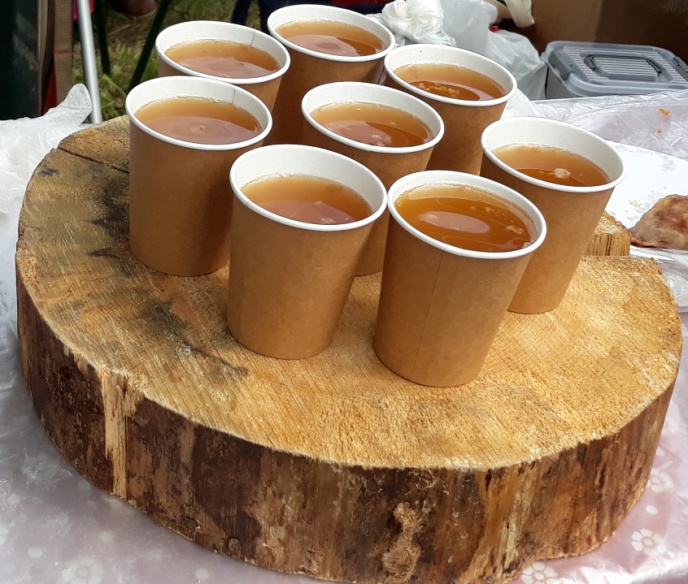 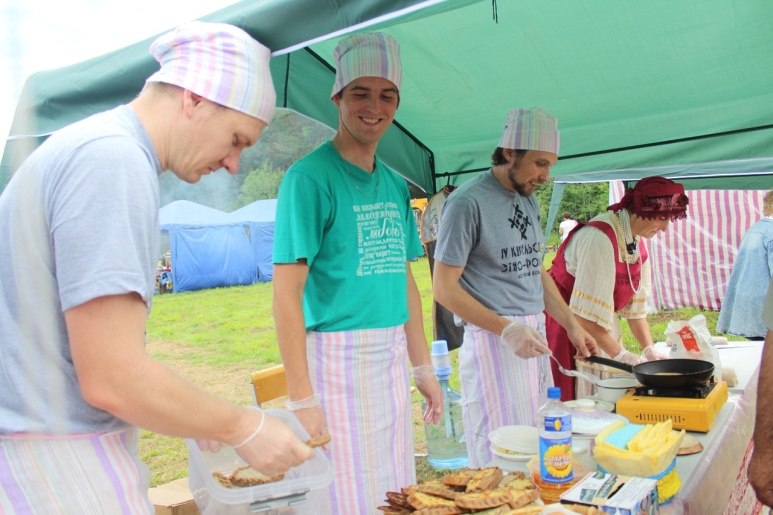 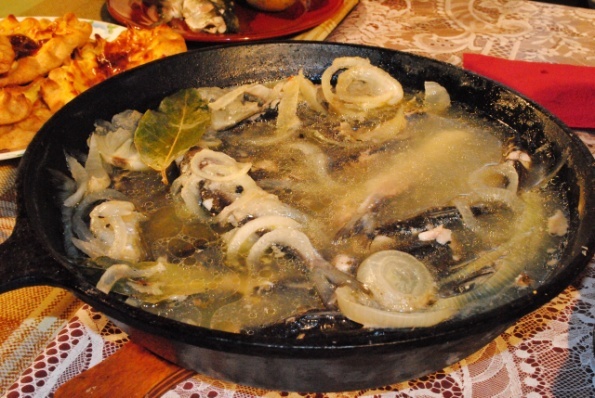 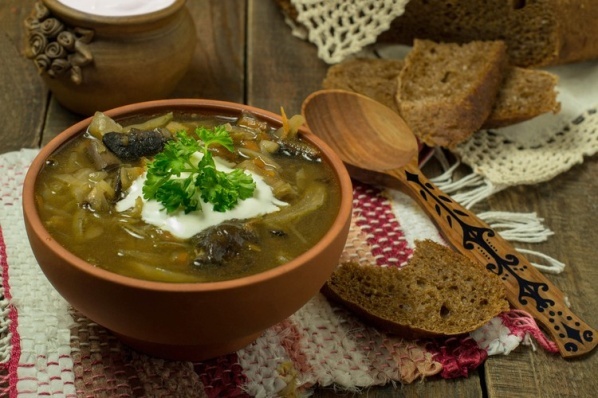 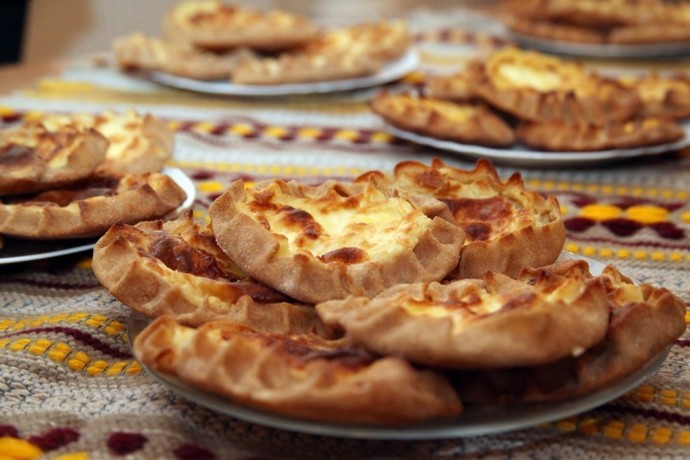 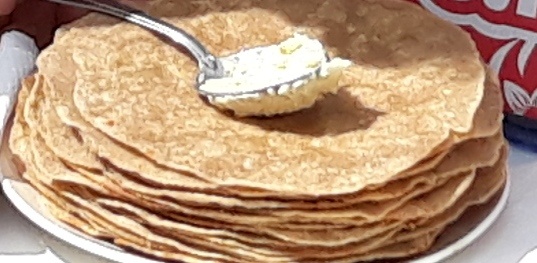 34
Описание  мероприятия
После завершения вечерней программы –фейерверк и дискотека под открытым небом.
35
Описание  мероприятия
36
Анализ целевой аудитории
участники:
Туристы из других регионов РФ -18%
 Жители  Тверской области – 81,95%
Представители бизнес-сообщества в сфере туризма,  представители  СМИ – 0,05%.
37
Анализ целевой аудитории
Описание  участников фестиваля по приоритетному виду туризма и уровню достатка:
Эко - и этнотуристы;
Паломники.
Программа мероприятия была интересна и детям и взрослым, возраст не ограничен.
38
Анализ конкурентной среды
На территории Тверской области мероприятия карельской направленности проводятся в Лихославльском районе: фестиваль Калитки. Данное мероприятие позиционируется как гастрономический фестиваль. Мероприятие в Спировском районе позиционируется как  фестиваль карельской культуры с использованием легенды о происхождении села Козлово. Ближайший к Тверской области регион, в котором проводятся мероприятия карельской культуры – Республика Карелия. В связи с территориальной удаленностью региона и  учитывая, что  основной целевой аудиторией фестиваля в с.Козлово  являются жители Тверской области,  уровень  конкуренции оценивается как низкий.
39
Схема логистики – доставки участников фестиваля
40
Официальный сайт фестиваля
Ссылка на сайт фестиваля: http://omaranda.ru/
41
Продвижение  мероприятия
Сообщество Вконтакте:
 https://vk.com/oma_randa - основная группа
https://vk.com/hram_v_kozlovo
https://vk.com/omaranda
https://vk.com/festomaranda
https://vk.com/omaranda2018
https://vk.com/public147931219
https://vk.com/kozlovskoe_selckoe_pocelenie
https://vk.com/wall-135894105_3214
https://vk.com/tver_360?w=wall-24241117_11968
ТВ Тверь. Главный видео портал Твери:
https://tvtver.ru/news/v-tverskoj-oblasti-projdet-festival-karelskoj-kultury/ 
Тверская жизнь:
https://tverlife.ru/short-news/zhiteli-tverskoy-oblasti-proydut-kvest-po-karelskim-tropam.html

Вести Тверская область: ссылка: http://vesti-tver.ru/news/novosti-raionov/v-sele-kozlovo-spirovskogo-rayona-vozrozhdayut-karelskuyu-kulturu/
Газета «Спировские известия» ВКонтакте:
     https://vk.com/public147931219
Официальный сайт администрации Спировского района:
   http://spirovoraion.ru/turizm.html
42
Реклама
Трасса М-10
Москва- Санкт Петербург
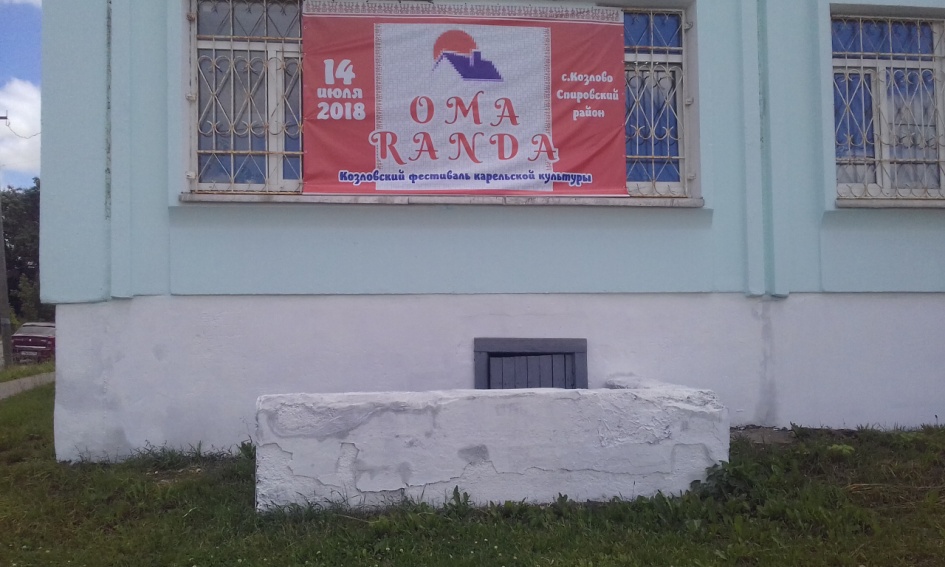 п. Спирово – районный цент
43
Реклама
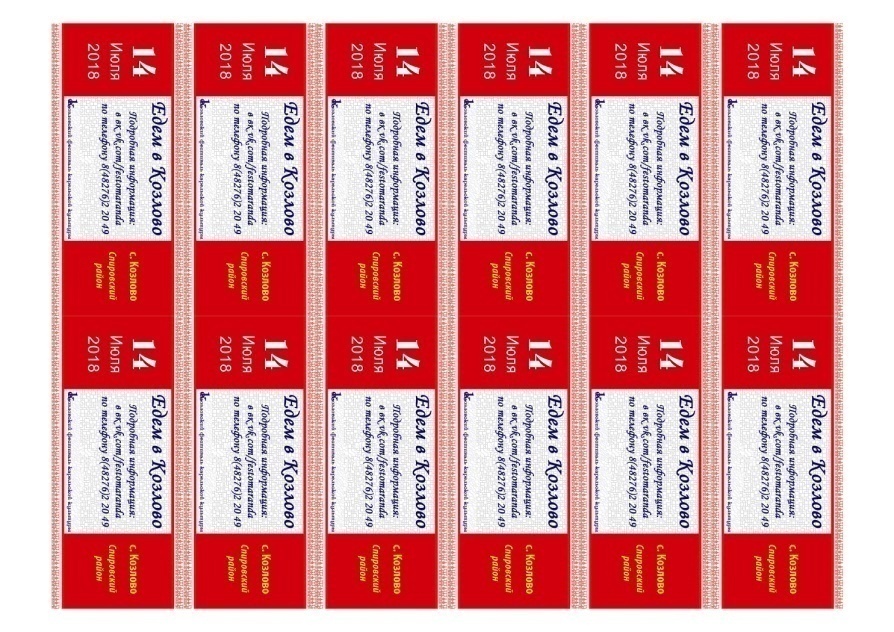 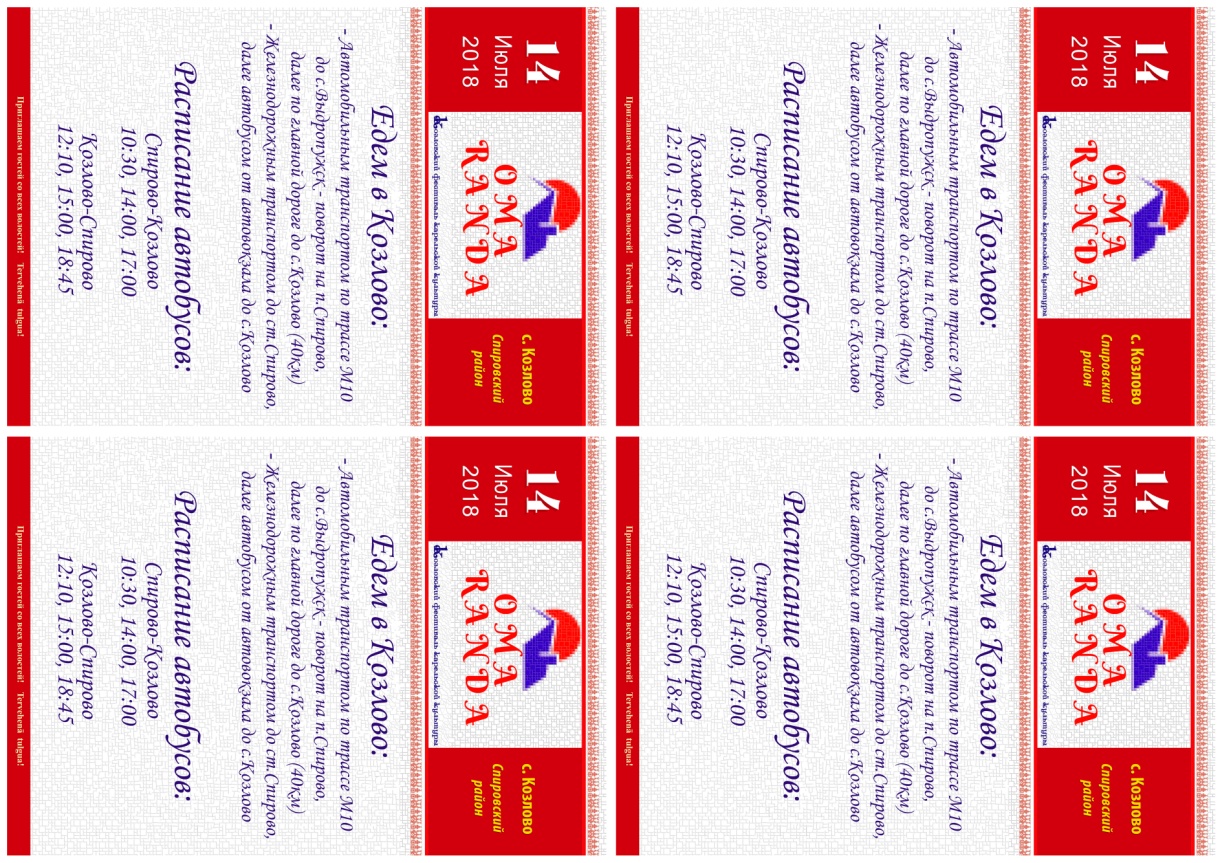 44
Реклама на дорожном радио
45
Реклама на радио Ваня
46
Ссылки на видео  фестиваля
https://youtu.be/dQMh4l7YrM4
https://youtu.be/5OpEoyIGG_U
47
Линейка сувенирной продукции с логотипом фестиваля
1. Значки
2.Магниты
3.Кружки, чайные пары
4.Футболки
5.Брелки
6.Часы
48
Линейка сувенирной продукции с логотипом фестиваля
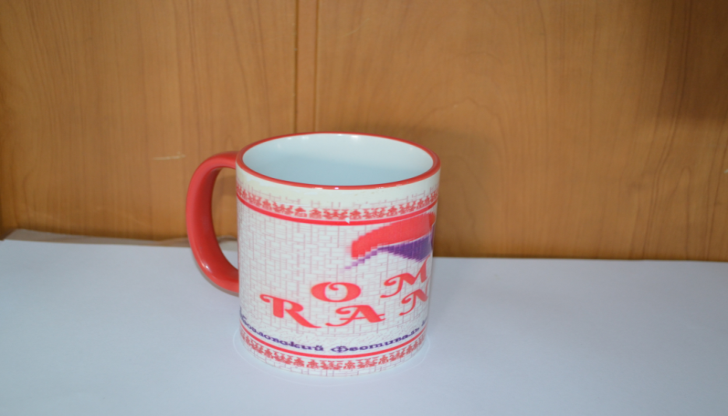 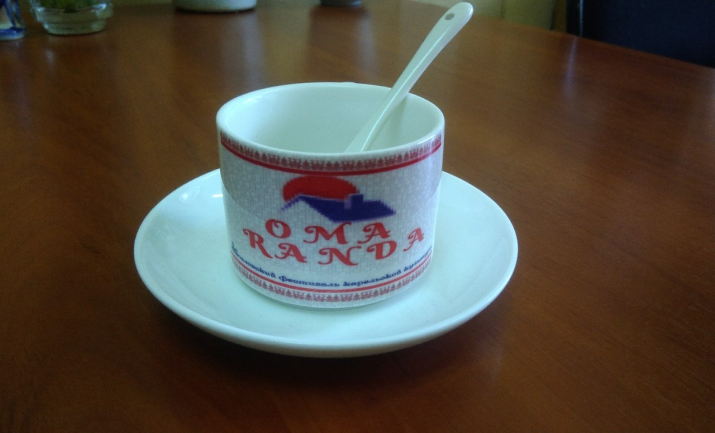 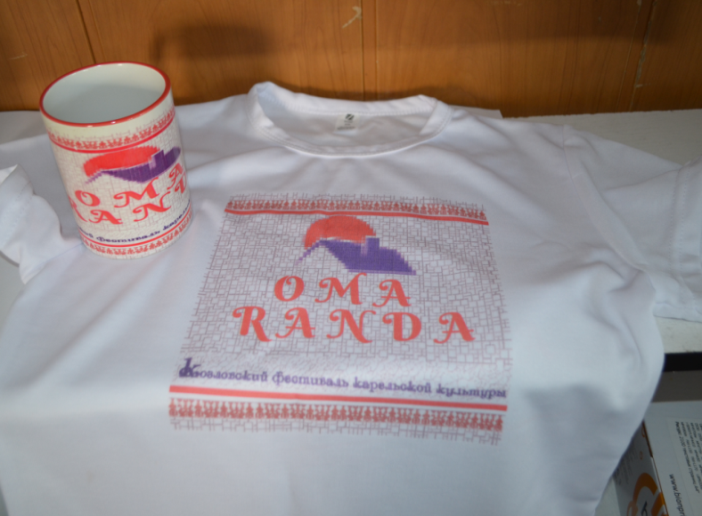 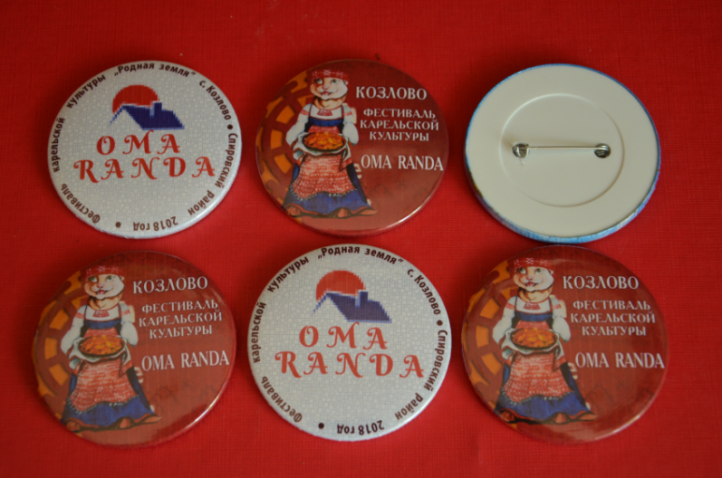 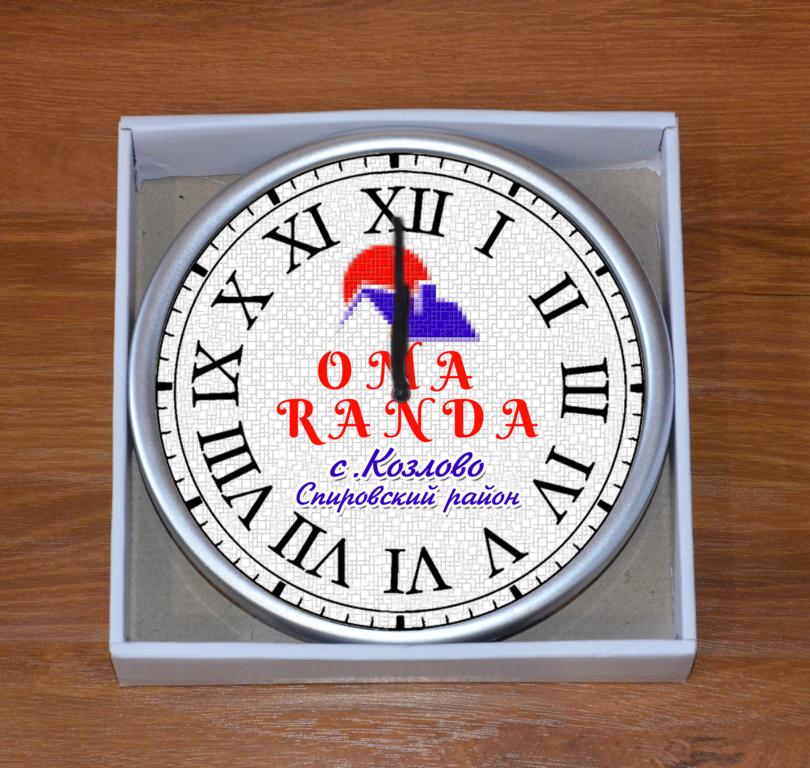 49
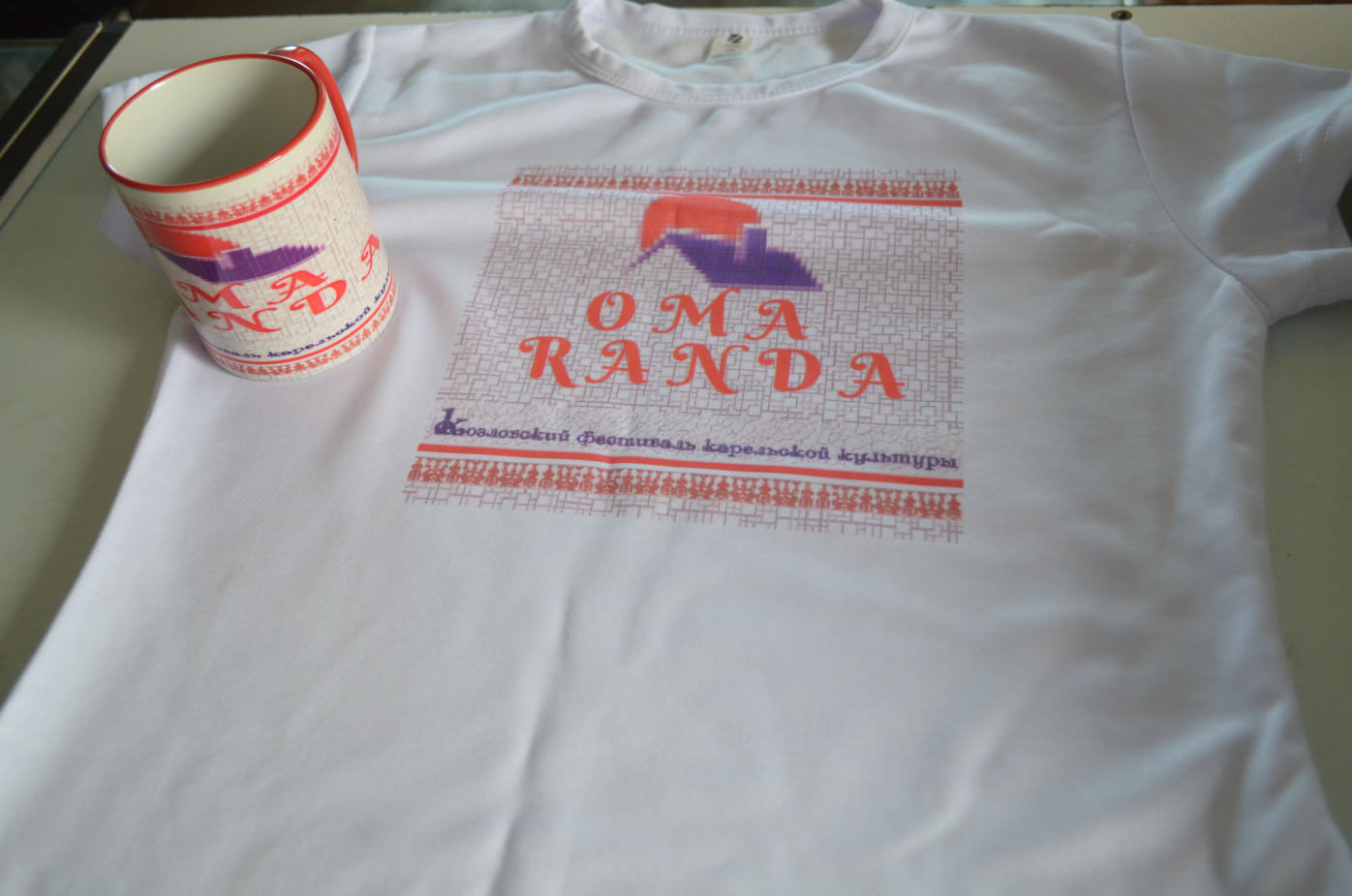 Источники финансирования
50
Доходы
51
План-схема организации площадки
52
План – схема организации площадки
53
План-схема организации площадки
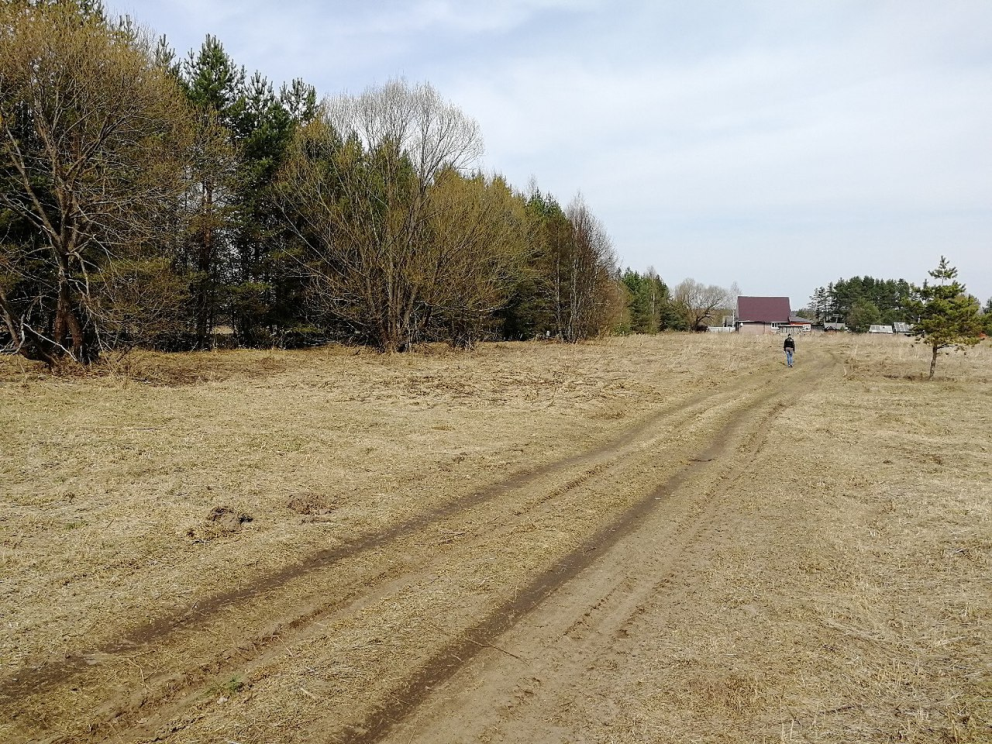 54
Логотип фестиваля
55
Логотип фестиваля
«OMA RANDA» в переводе с карельского языка означает «Родной край».
Восходящее солнце является символом  возрождения карельской культуры. Крыша дома символизирует сохранение карельских национальных традиций.
Красный и синий цвета – основные цвета карельского орнамента.
56
Загрузка коллективных мест размещения в период проведения мероприятия
Ближайшая к месту проведения мероприятия гостиница «Тверская застава» находится в Выдропужском с/п на  266 км Федеральной трассы М-10. Номерной фонд 30 мест. Загрузка гостиницы на момент проведения мероприятия составила 30-35%
57
Количество субъектов СМП
В мероприятии было задействовано около 30 субъектов малого и среднего предпринимательства, зарегистрированных в Тверской области.
58
Контактная информация
Администрация Спировского района
Глава Спировского района
Михайлов Дмитрий Сергеевич
тел. +7(48276)21139; +7(903)8078181
E-mail: spirovoraion@gmail.com

Администрация Козловского
сельского поселения
Глава администрации Козловского с/п
Зинкин Александр Алексеевич
тел. +7(48276)23232; +7(905)1266928
E-mail: adm-kozlovo-sp@yandex.ru
59